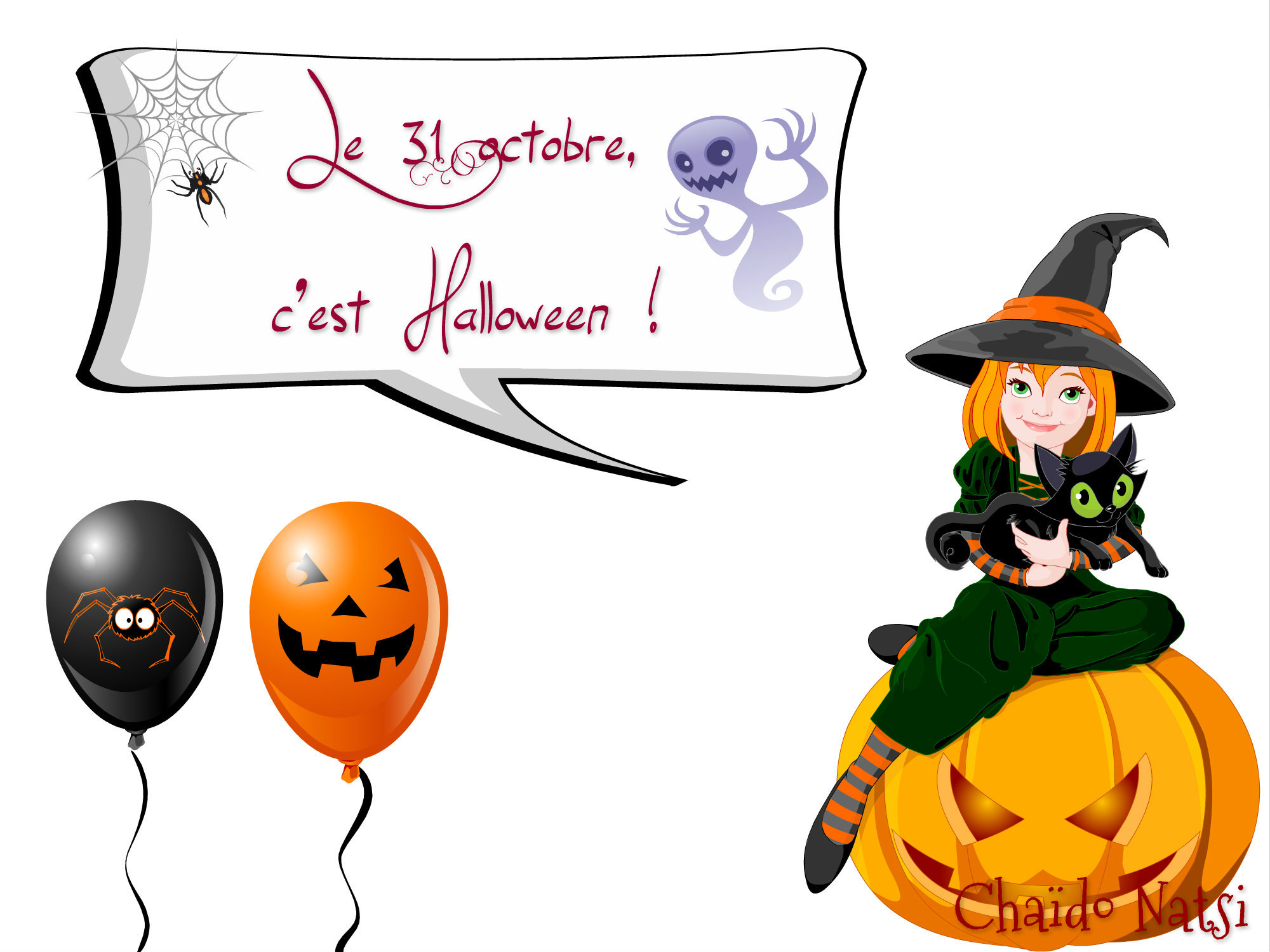 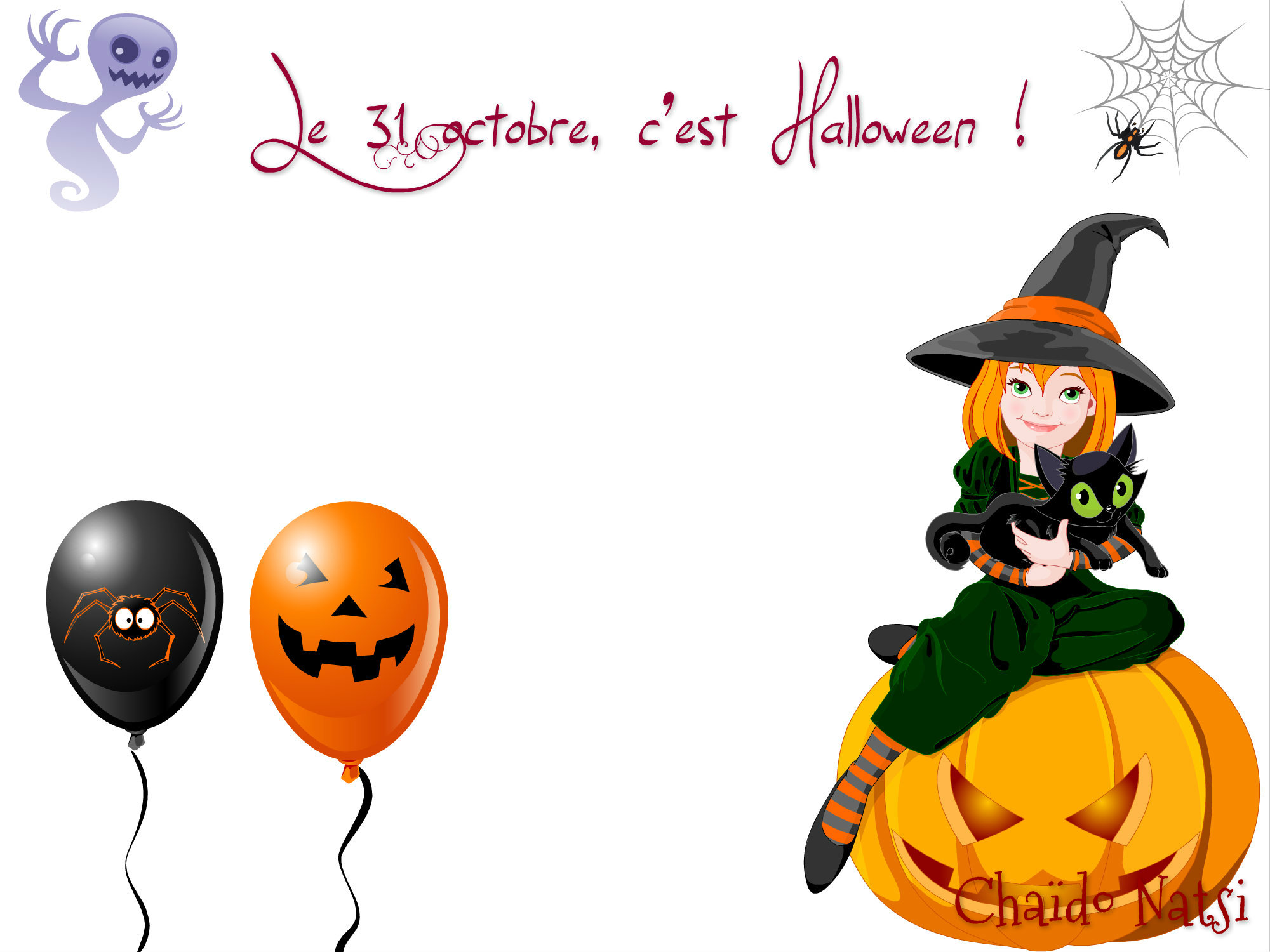 Viens fêter avec nous!
BOOOOOO!
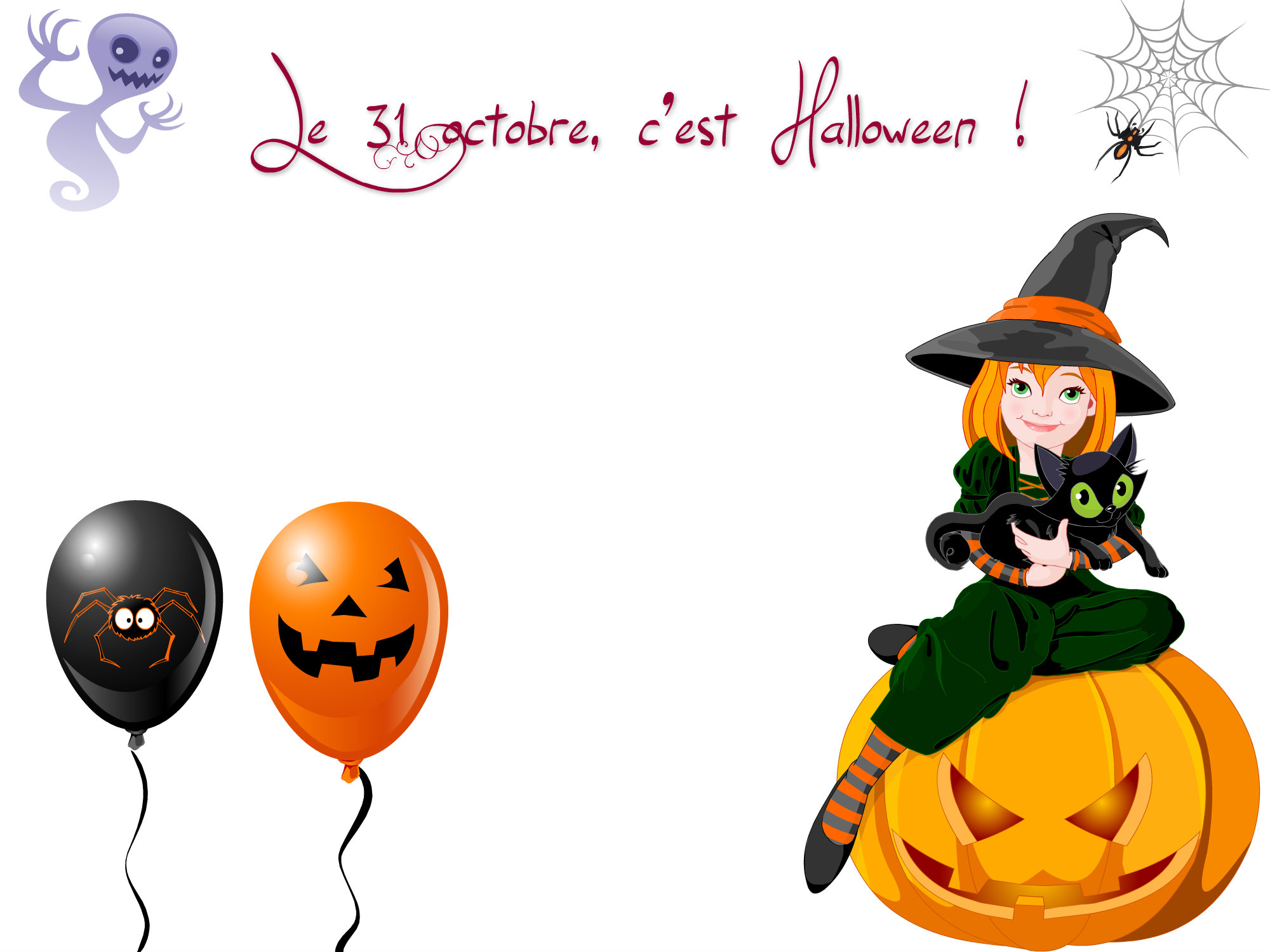 Tu connais l’origine d’Halloween?
Non? Découvre-la avec nous!
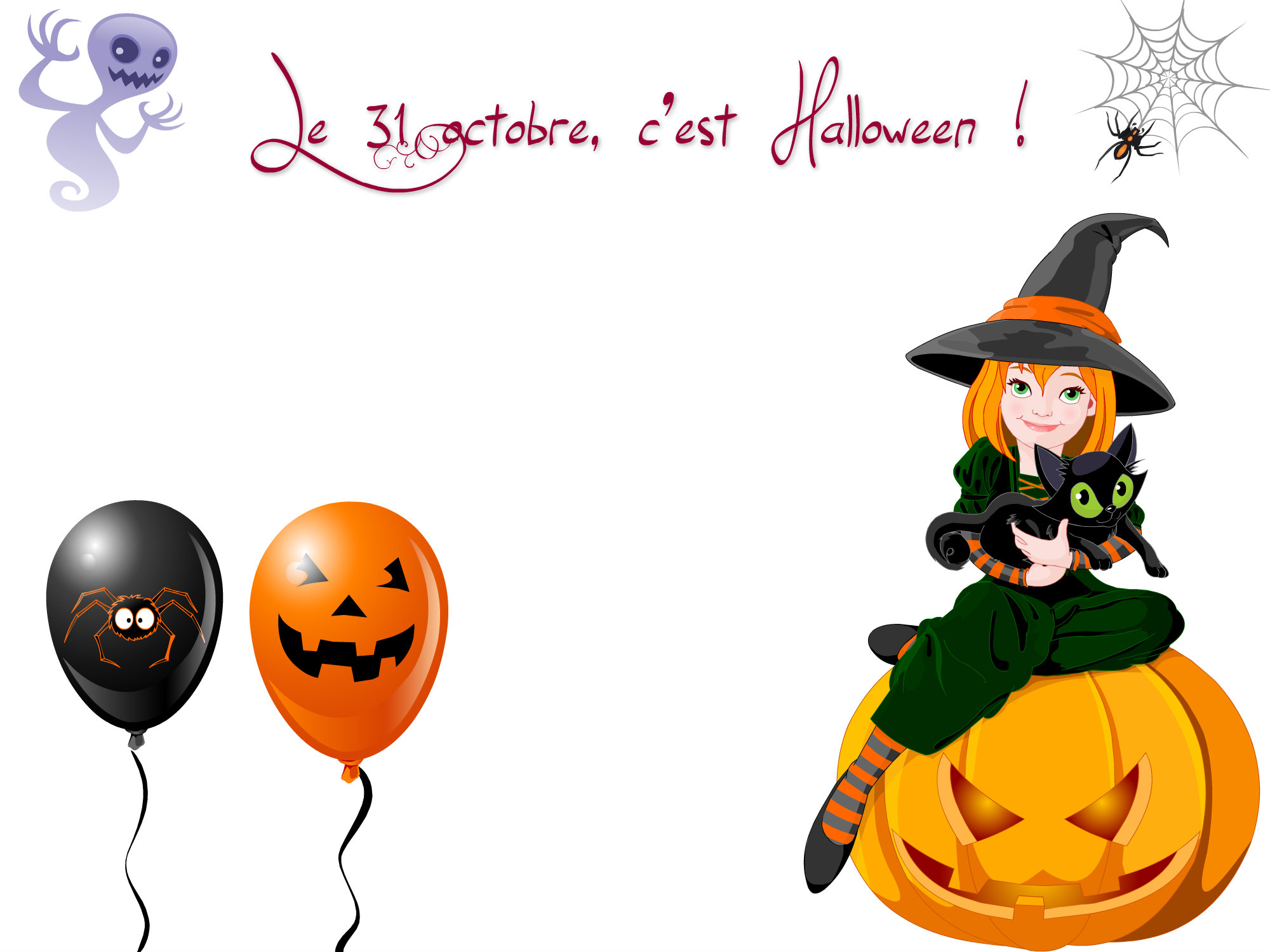 Halloween est 
une fête celtique  
d'origine irlandaise.
Pourquoi on fête Halloween 
le 31 octobre?
Et alors?
Chaïdo Natsi
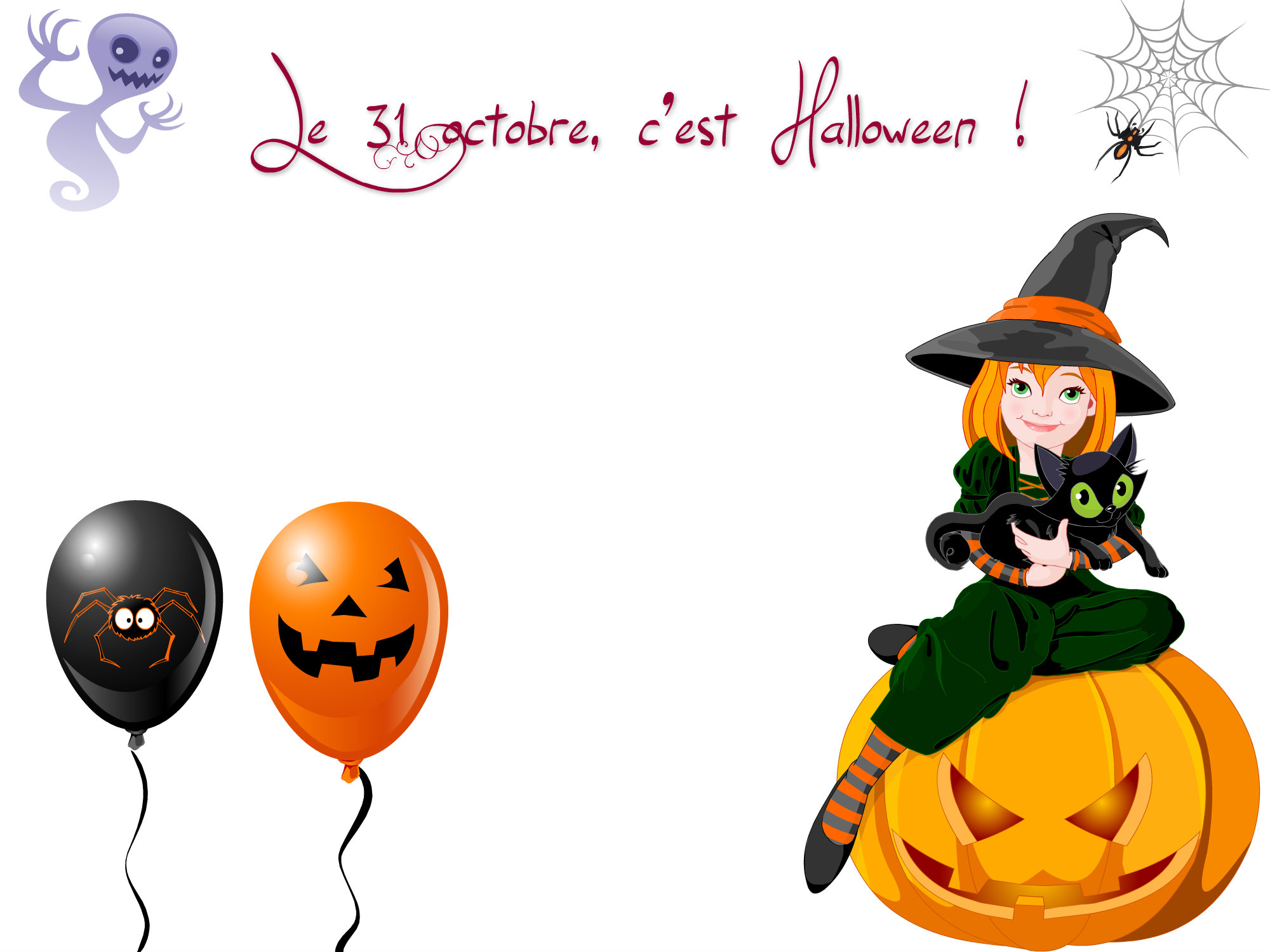 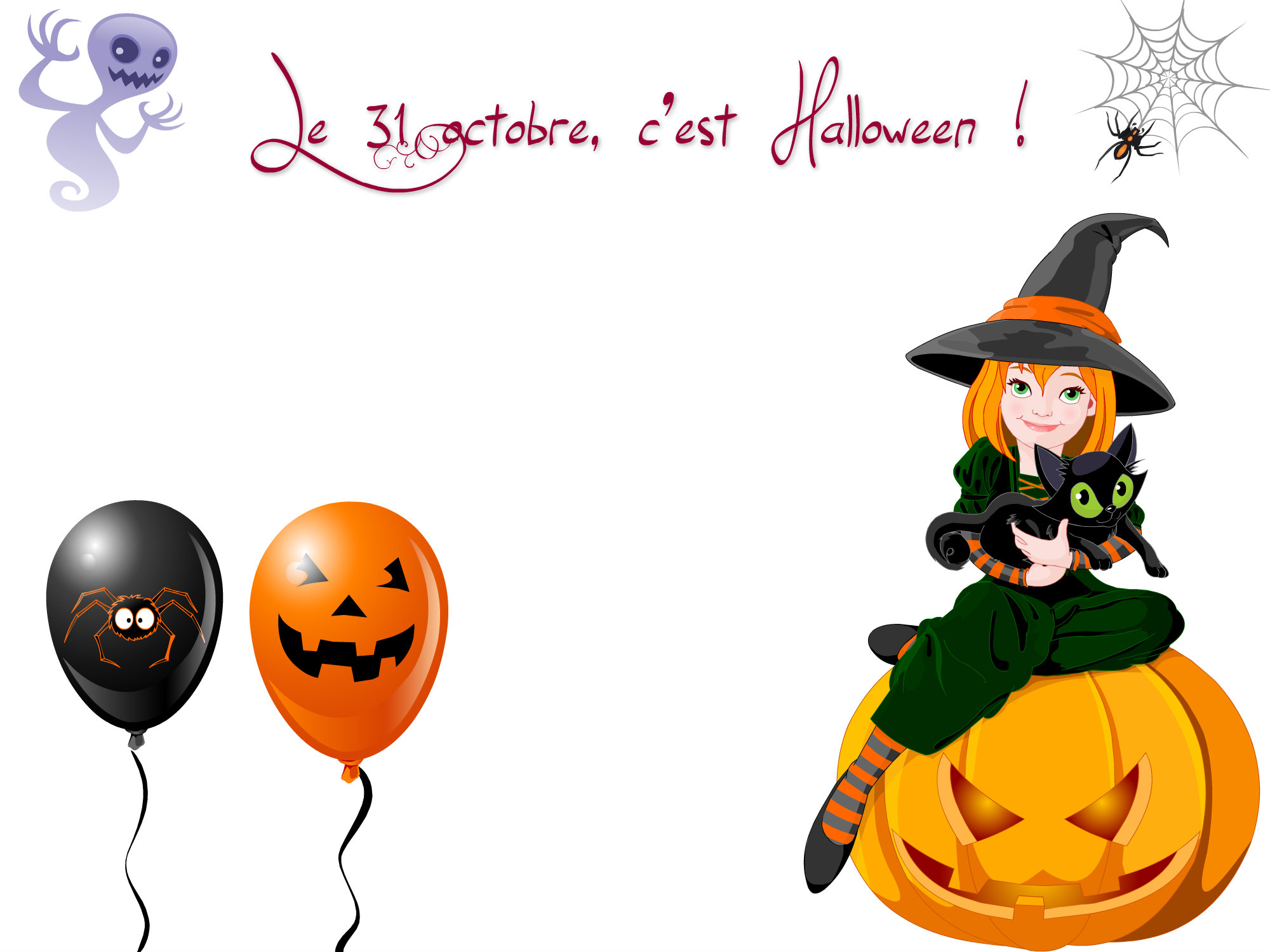 Il y a 3000 ans environ, 
l'année Celte se terminait 
le 31 octobre et non le 31 décembre comme aujourd'hui.
Pourquoi on fête Halloween 
le 31 octobre?
Halloween est 
une fête celtique. Le nom d’Haloween vient de l’expression All Hallows Eve
C’est vrai?
All Hallows: tous les saints, 
Eve: la veille
On fête  Halloween la veille  
de la Toussaint (1er novembre).
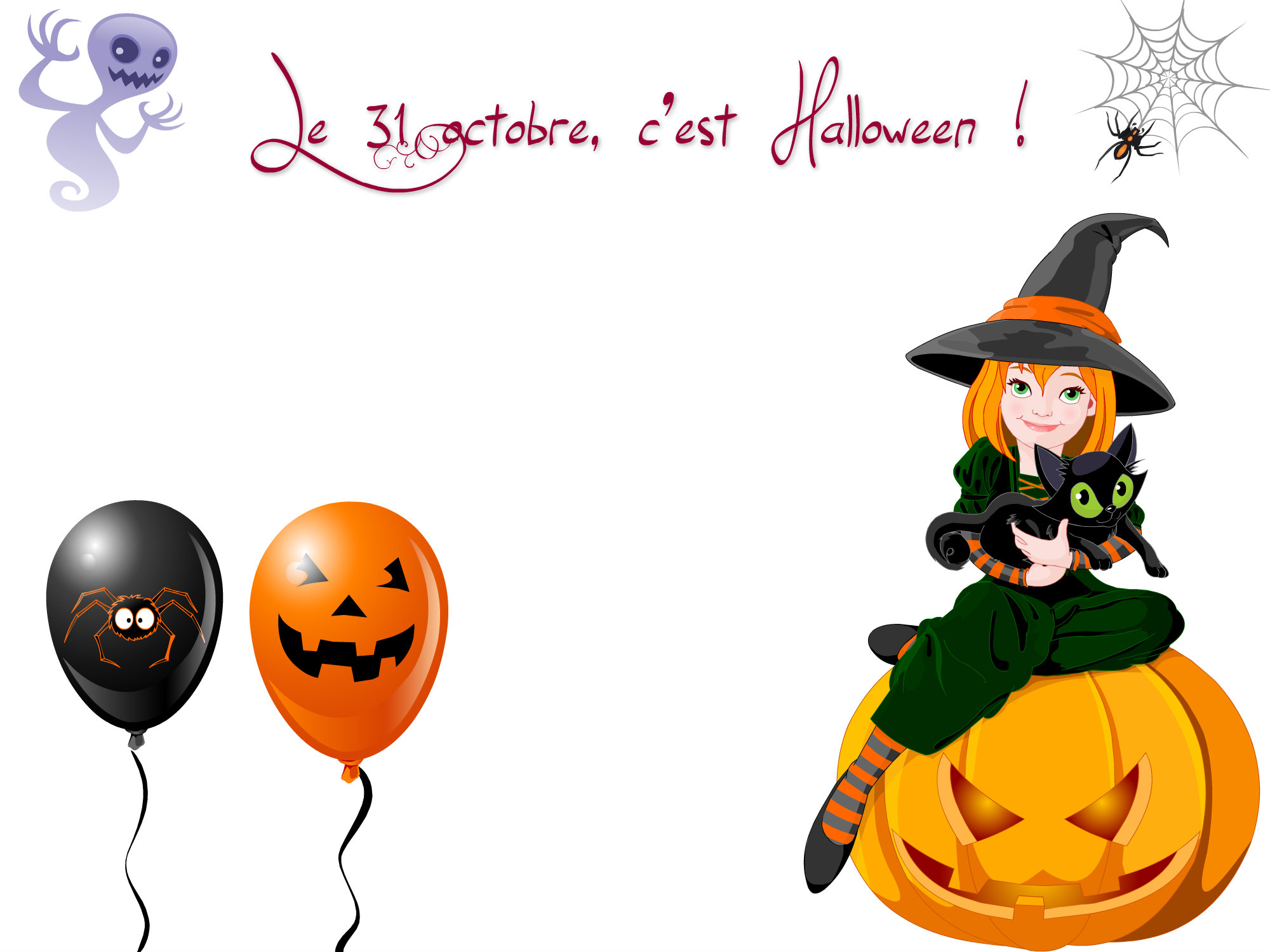 Selon les Celtes, cette nuit, la porte du monde des morts est ouverte…
Les fantômes des morts sortent pour visiter les vivants...
Pourquoi 
il y a des fantômes?
Brrr!
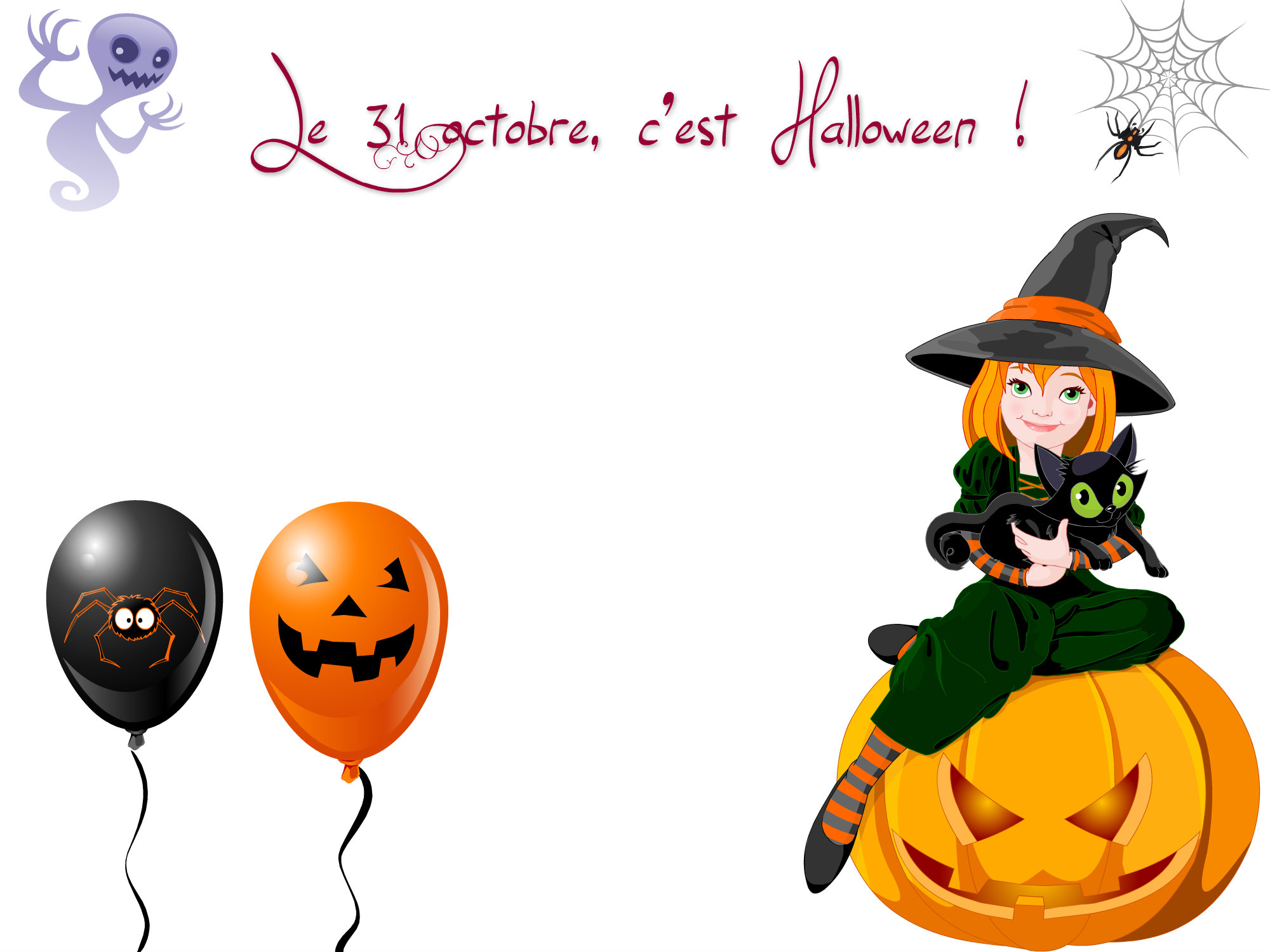 La citrouille symbolise la tête de Jack la Lanterne. 
C’est une légende irlandaise.
Pourquoi 
la citrouille est le symbole d’Halloween?
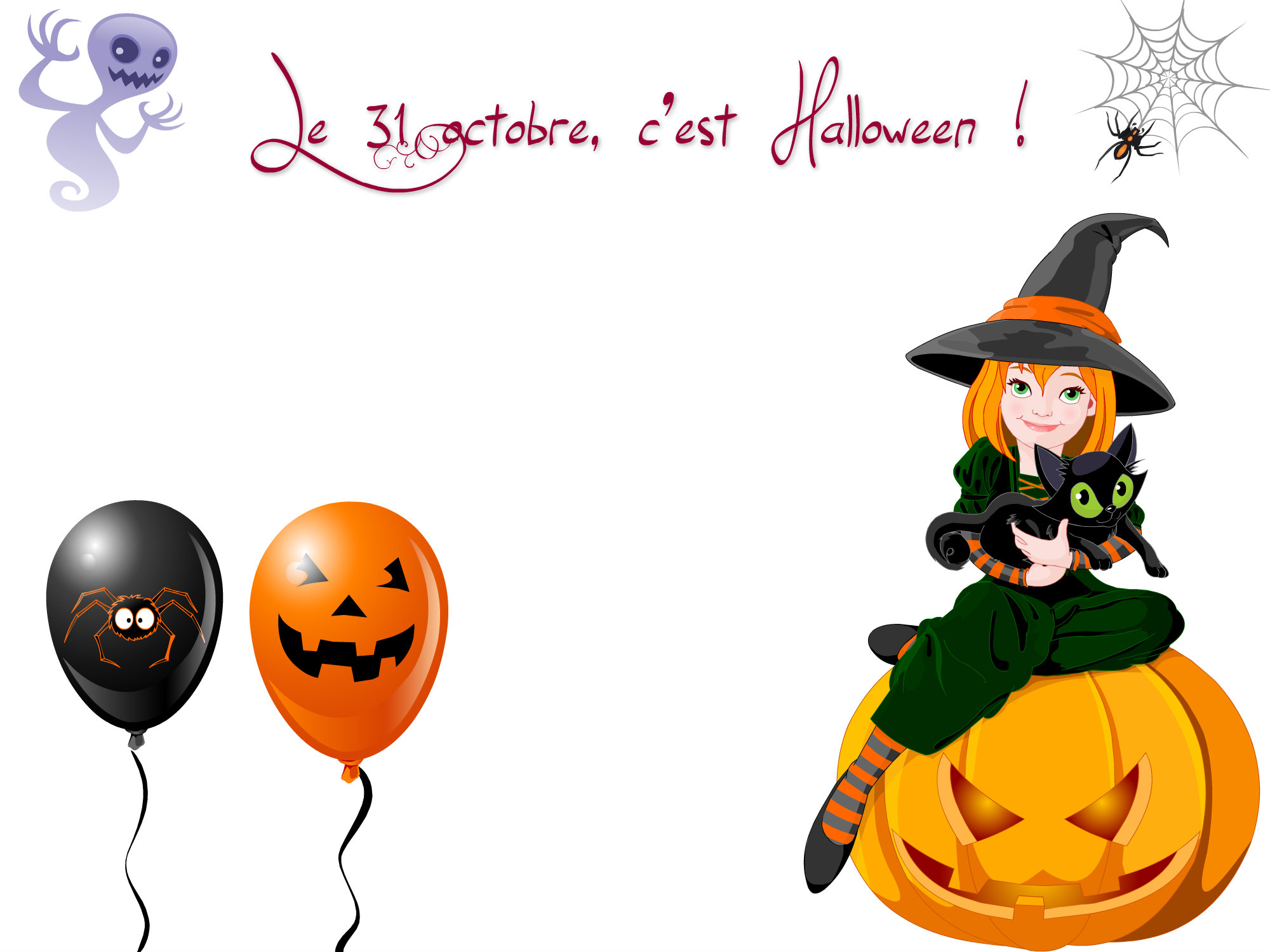 Jack la Lanterne est un avare qui ne trouve pas le chemin vers le Paradis. Il erre dans le noir avec une lanterne à la main. C’est pourquoi on creuse les citrouilles et on met une bougie à l’intérieur…
C’est qui Jack la Lanterne?
… pour faire 
une lanterne! Génial!
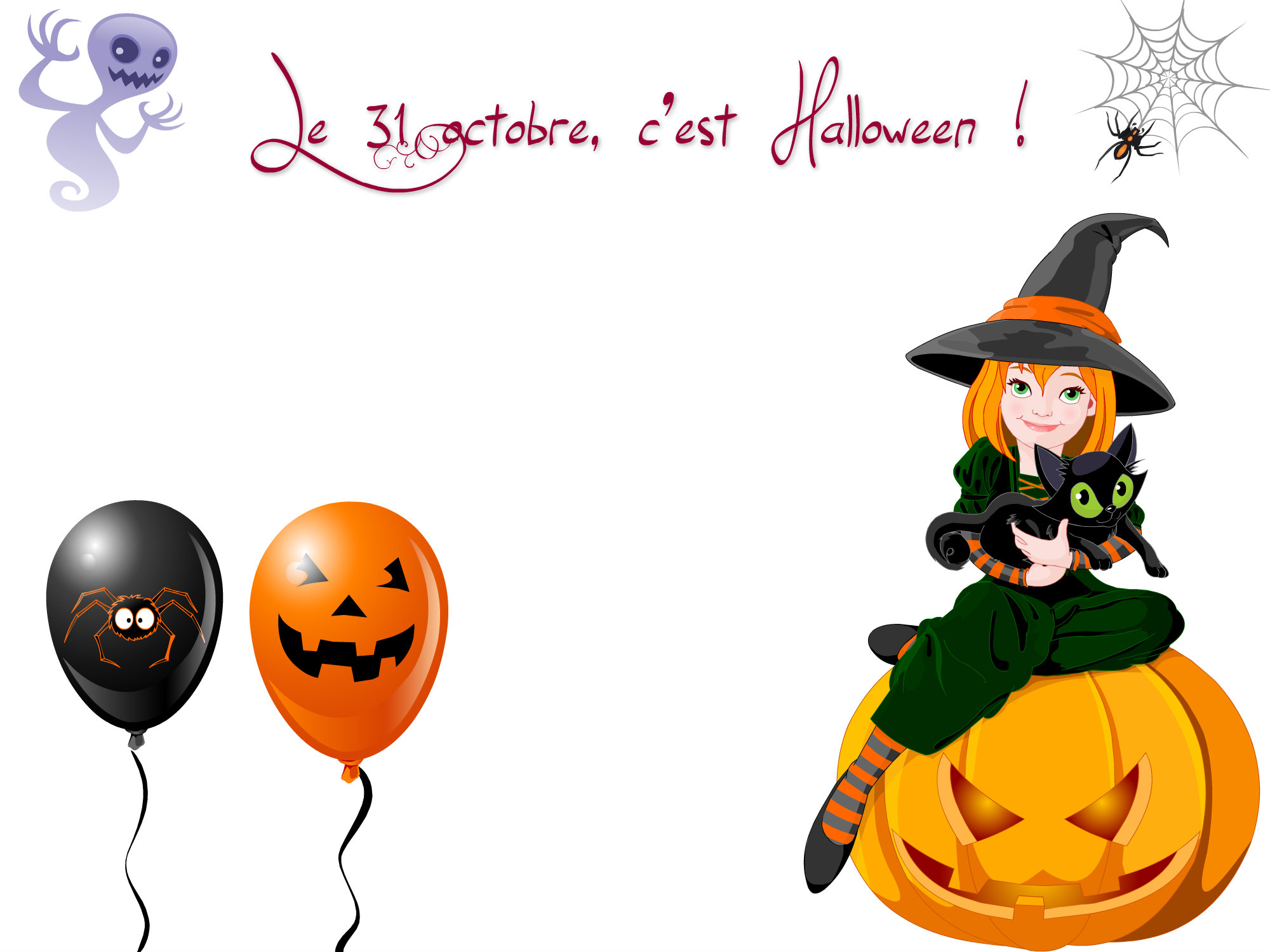 Parce que 
les citrouilles, les potirons sont de couleur ……
Pourquoi l’orange 
est la couleur d’Halloween?
… orange!
Oui, c’est normal!
Et comment on fête Halloween?
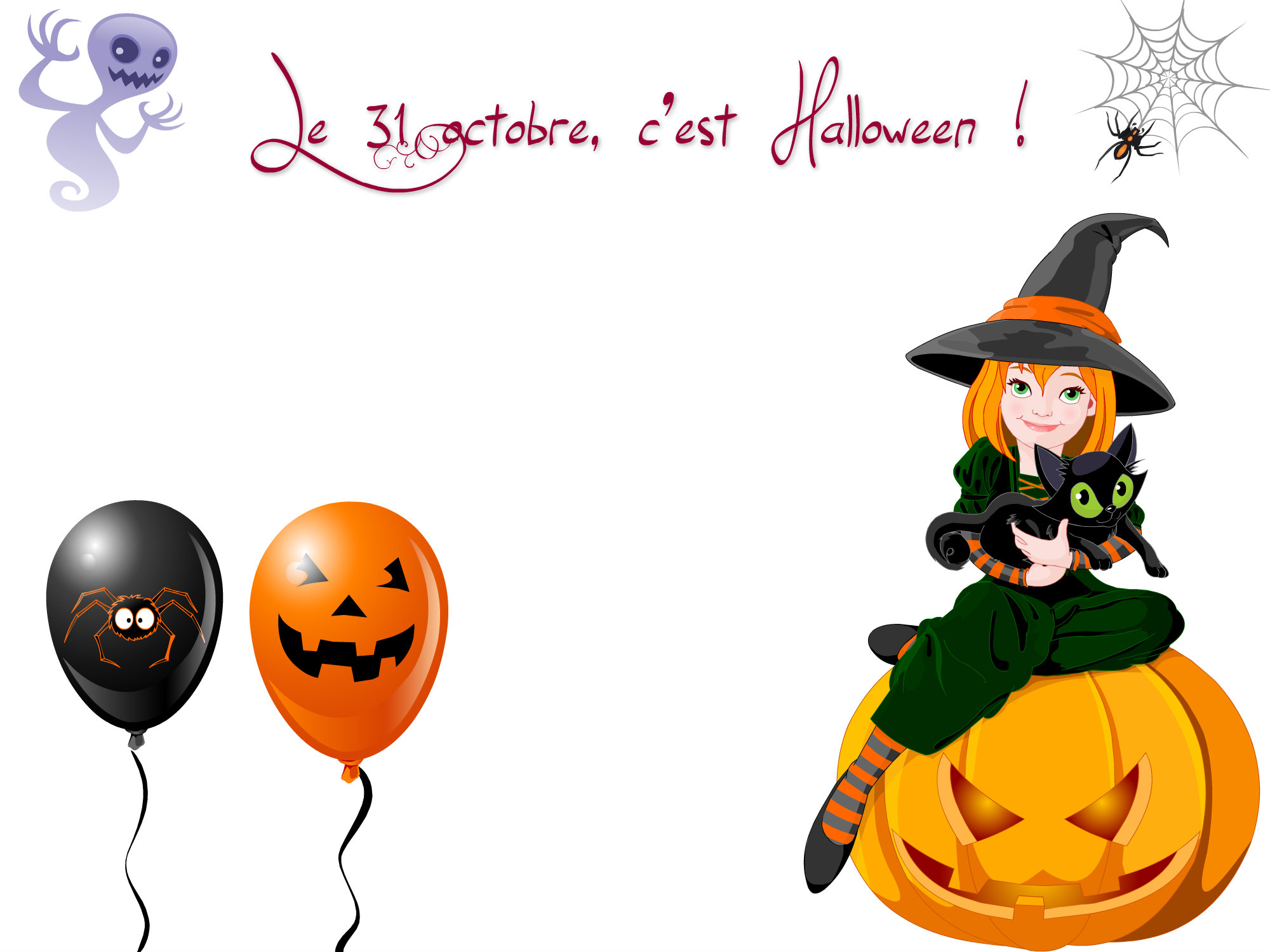 Tu te déguises avec ton plus   horrible costume!
Prêt à frémir, toi?
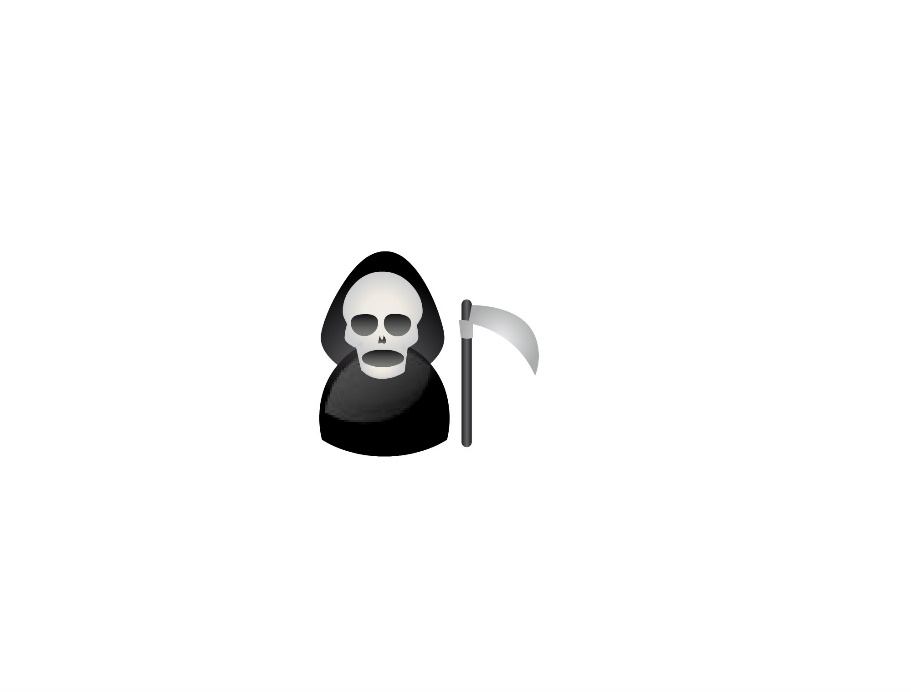 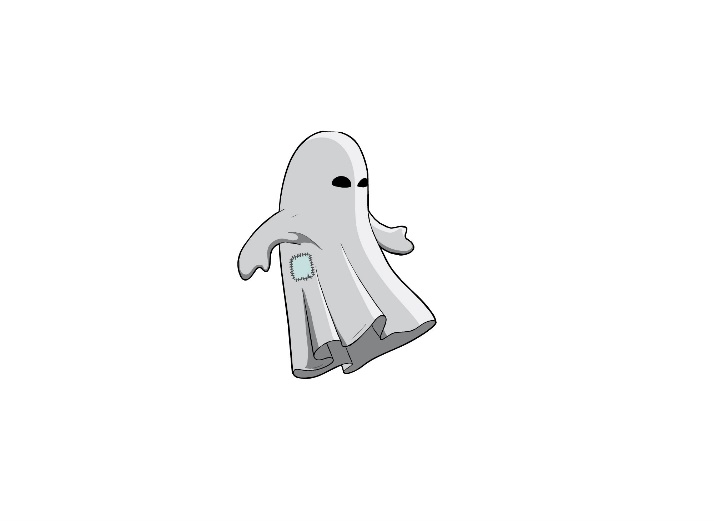 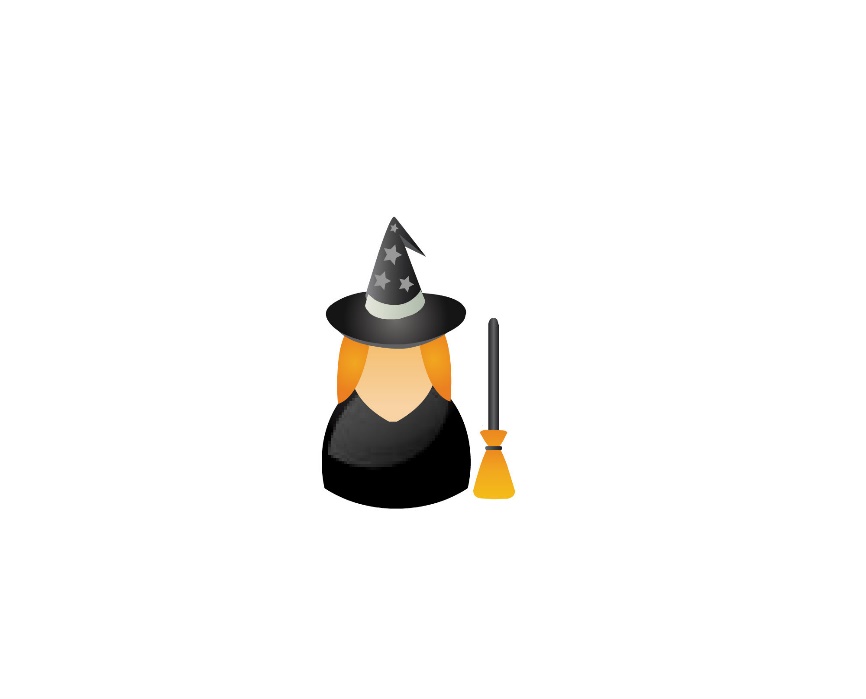 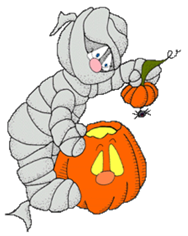 Chaïdo Natsi
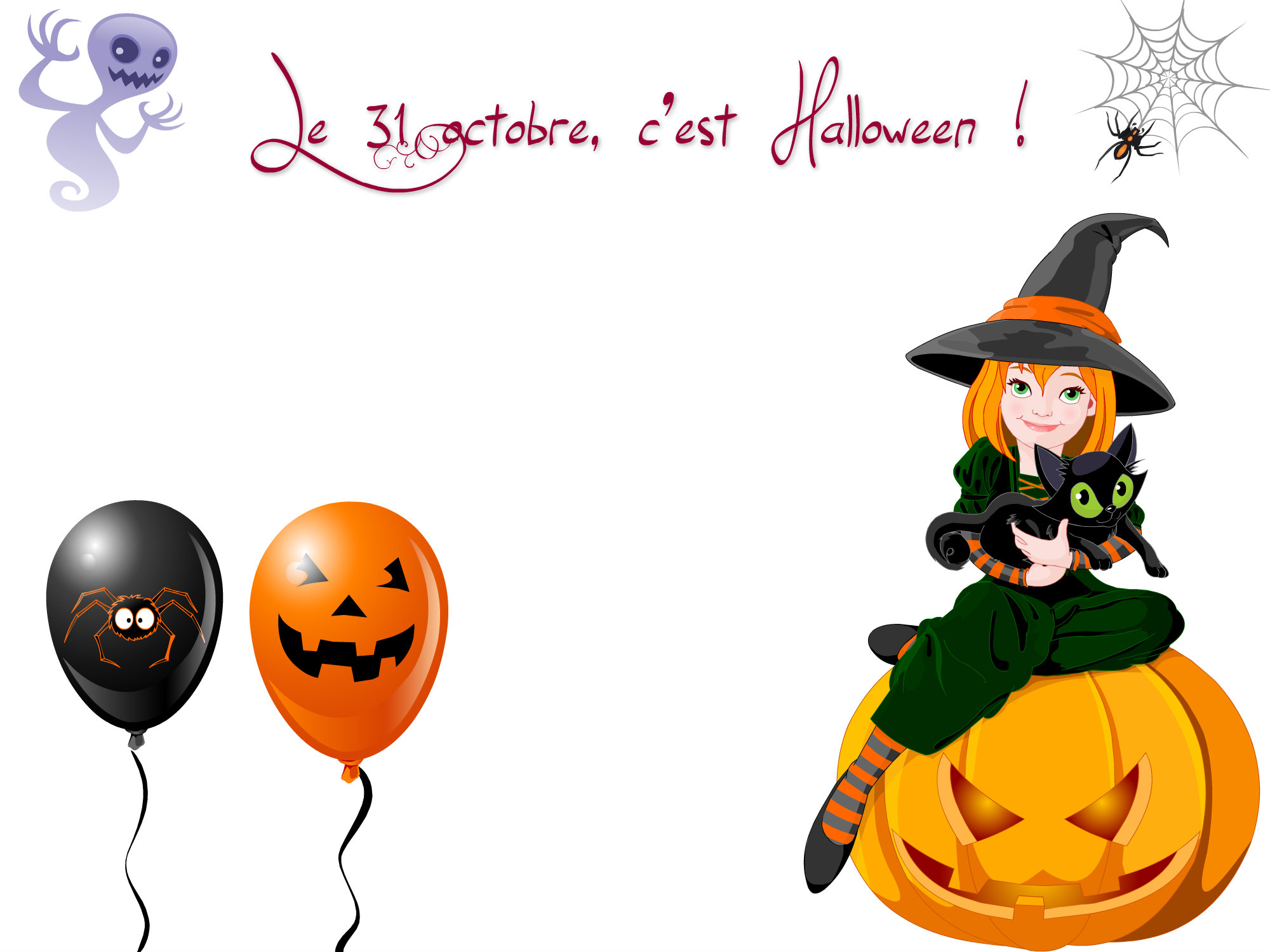 … tu frappes 
à la porte 
de tes voisins et tu dis …
…«une farce ou des bonbons »!
Brrr!
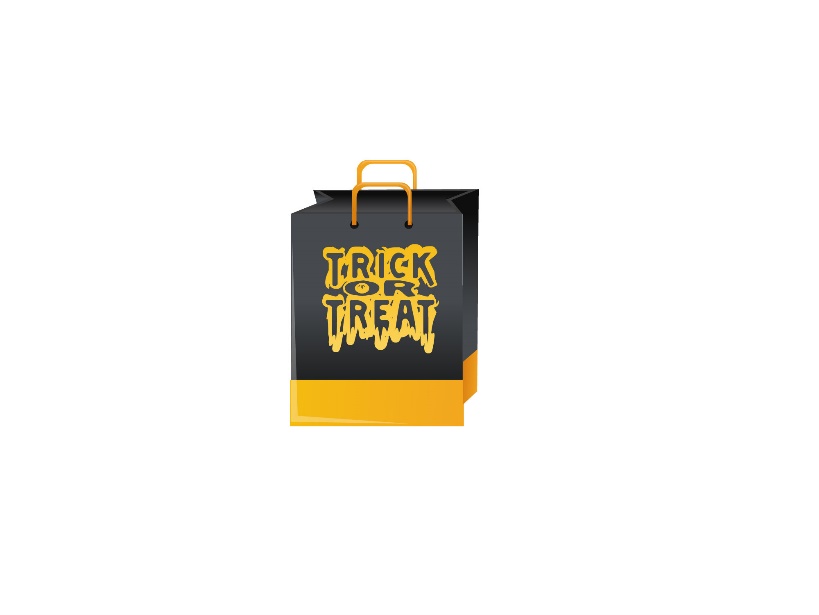 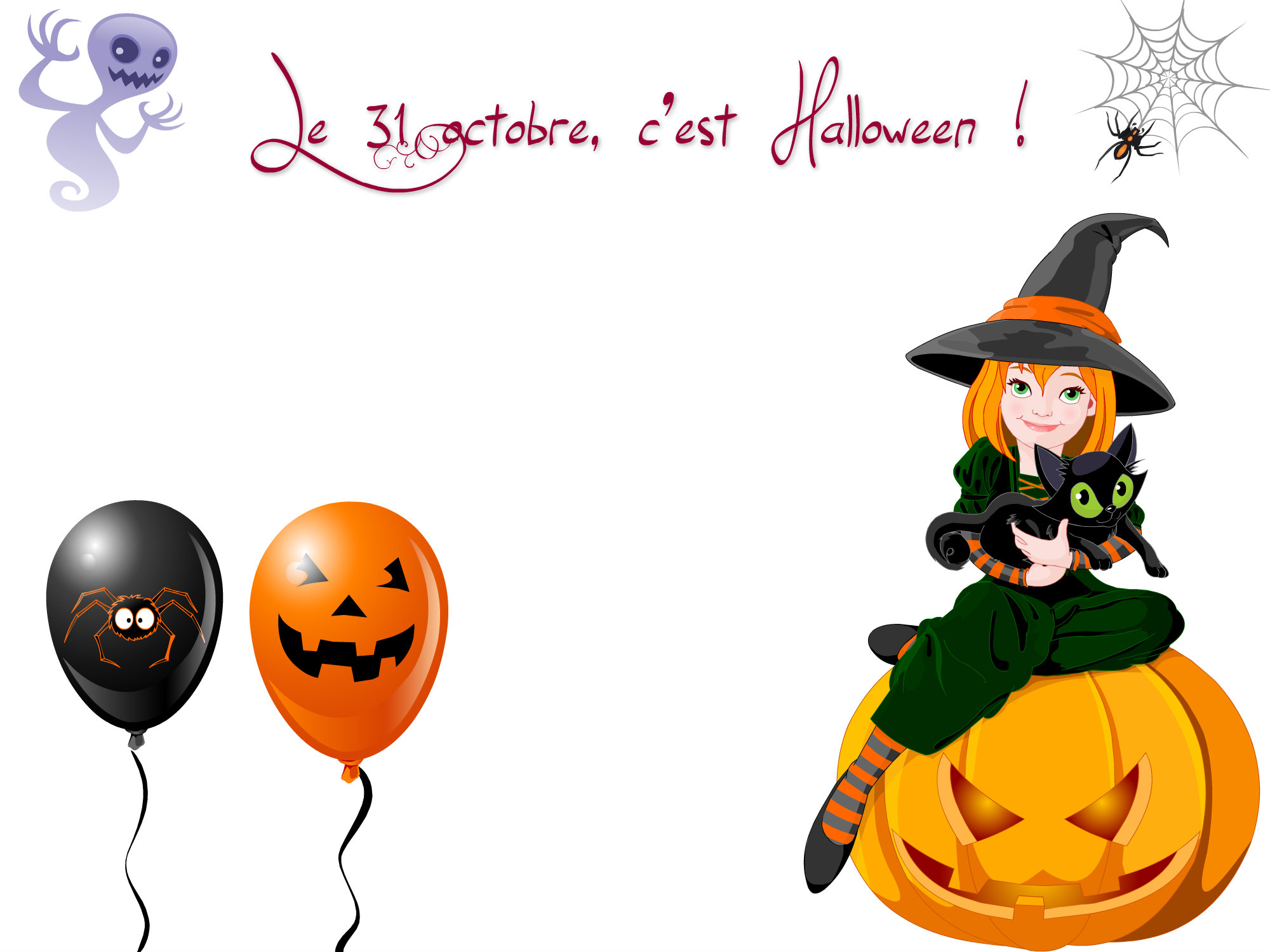 … ou bien 
en squelette, vampire, pirate, sorcière, …!
On se déguise en fantôme?
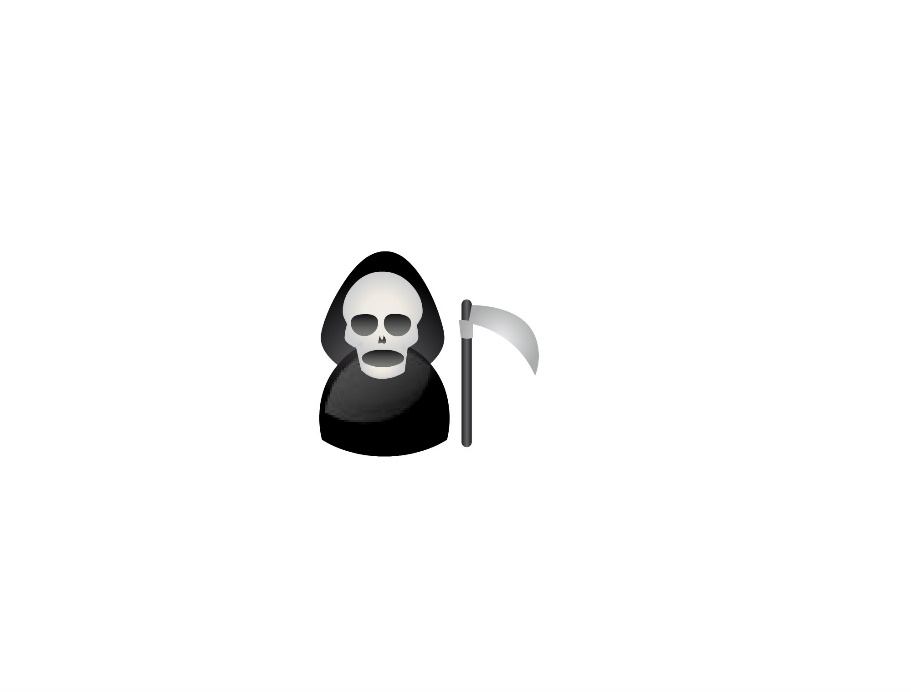 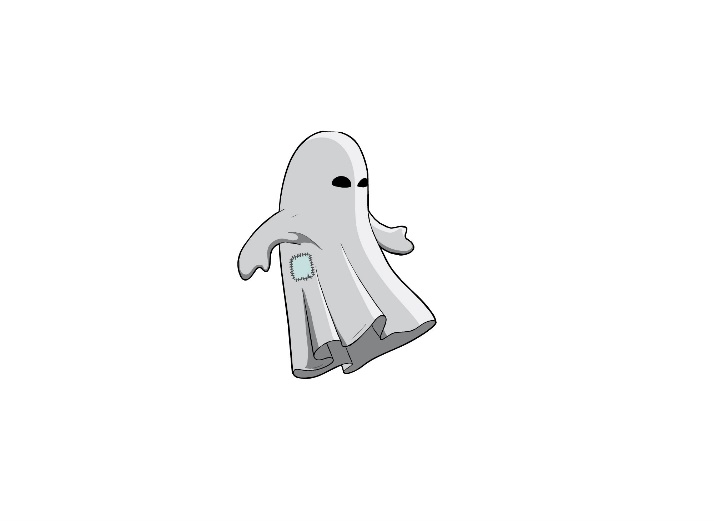 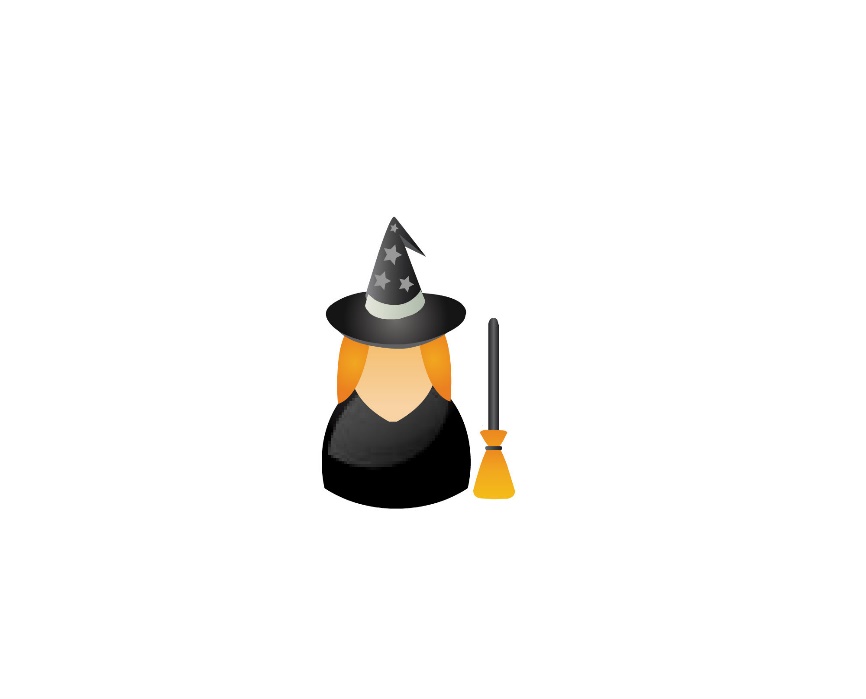 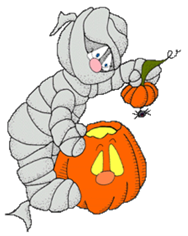 Chaïdo Natsi
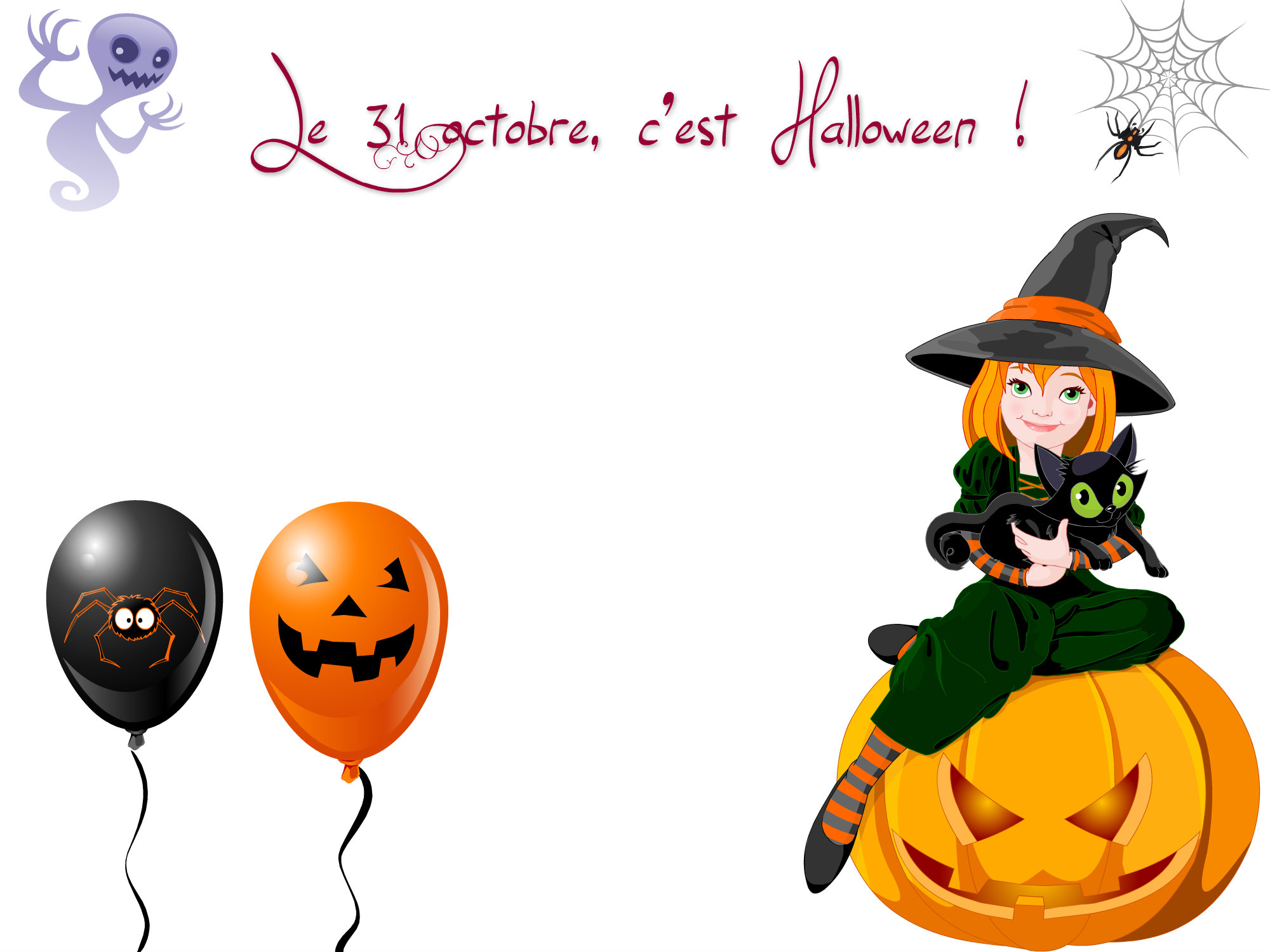 Les enfants, vous avez bien compris la légende d’Halloween?
Allons vérifier! Cliquez sur le lien suivant!
https://www.estudiodefrances.com/fle-html5/halloween-html5.html
Oui?!
https://www.estudiodefrances.com/?p=1964
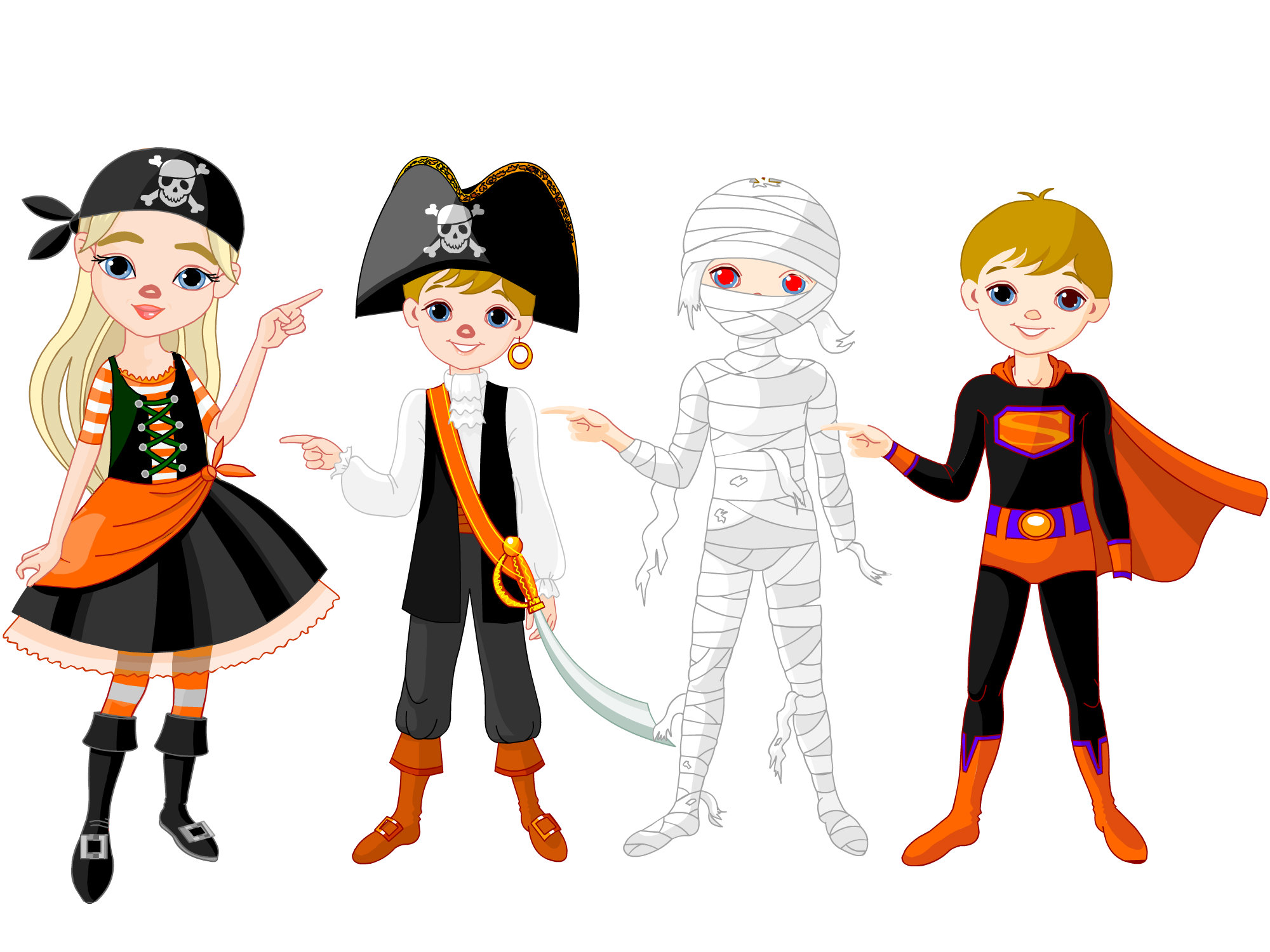 Joyeux Halloween!
Sitographie
Chanson « Pour faire une soupe » - Halloween http://www.youtube.com/watch?v=_scz2pnMrPo
BABELZONE - La chanson des squelettes - Teach French with LCF Clubs
https://www.youtube.com/watch?feature=player_embedded&v=0CKMaRwicSg 
https://bop.fipf.org/la-chanson-des-squelettes/ Fiche pédagogique
Halloween - Apprendre le français 
https://youtu.be/OLPQIS1mFWk?feature=shared Apprenez du vocabulaire français à vos élèves sur le thème d'Halloween grâce à ce petit clip animé interactif ! 
Halloween - Chanson pour enfants - Monde des petits – Titounis 
https://youtu.be/VQbw4k8gKto?feature=shared Retrouvez les petites sorcières, les vampires et les autres créatures de la nuit dans cette petite chanson pour enfants sur le thème d'Halloween !
Chanson d’Halloween Toc toc frappons à la porte https://youtu.be/_QwSt6HkKQU?feature=shared 
C'est quoi Halloween ? - 1 jour, 1 question https://youtu.be/-PVr7kqHQE8?feature=shared 
Vocabulaire et Activités pour  HALLOWEEN
https://tournefle.wordpress.com/2018/10/16/vocabulaire-et-activites-pour-halloween/
Chaïdo Natsi